トヨタの改革
https://coredou.com/
モビリティーカンパニーへのフルモデルチェンジ
ウーブンシティ
MONET
TRI
https://coredou.com/
ディーラー改革
KINTO
全車種併売
https://coredou.com/
組織改革
副社長職廃止
常務/理事廃止
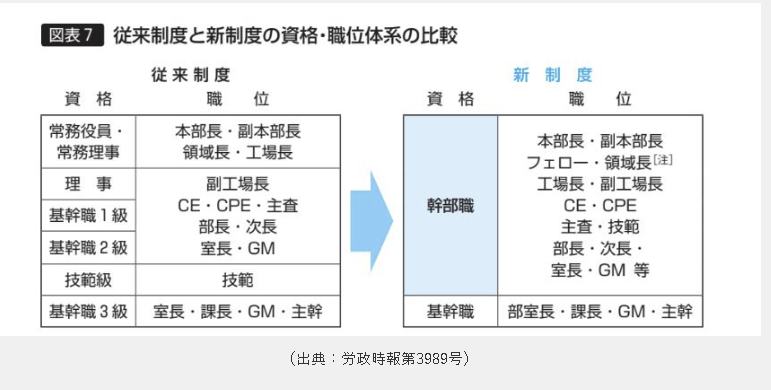 https://coredou.com/